Figure 1. Genes containing 3′ UTR-embedded MIR elements are significantly enriched for conserved and high-confidence ...
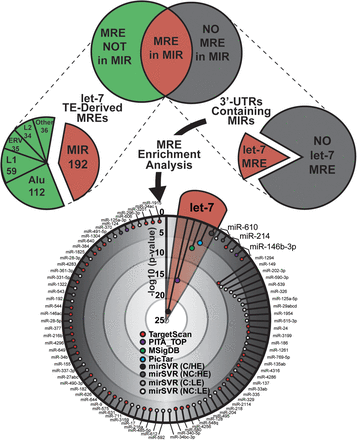 Hum Mol Genet, Volume 23, Issue 7, 1 April 2014, Pages 1783–1793, https://doi.org/10.1093/hmg/ddt569
The content of this slide may be subject to copyright: please see the slide notes for details.
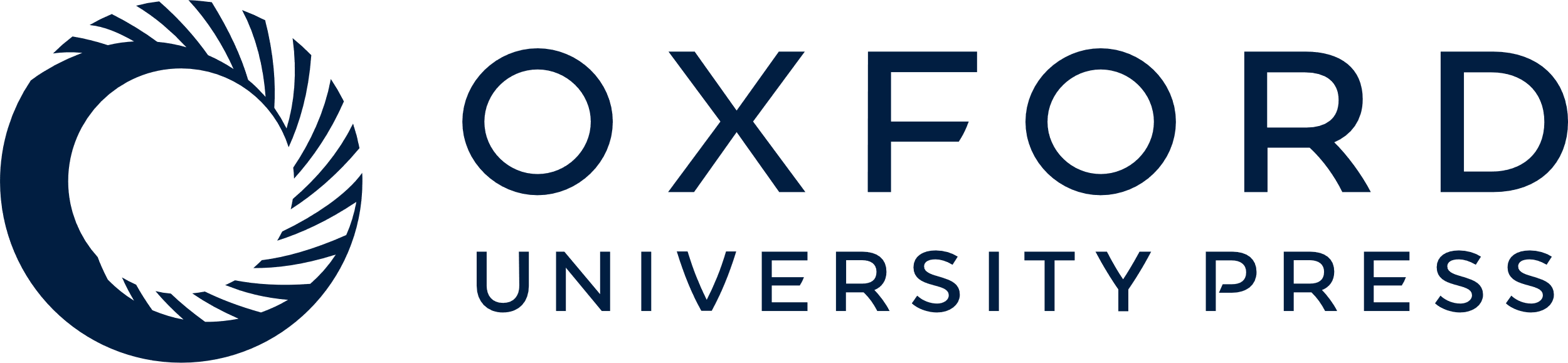 [Speaker Notes: Figure 1. Genes containing 3′ UTR-embedded MIR elements are significantly enriched for conserved and high-confidence let-7a target sites. (Top Left) A pie graph summarizes the prevalence of let-7 target sites predicted in 3′ UTR-TEs. Each section displays the number of let-7 target sites tabulated after grouping TEs into the indicated families. (Top Right) The subset of 3′ UTR-resident MIRs is shown, grouped according to whether or not a let-7 target sit is predicted within the TE. The red sections of the two pie charts indicate common information, as they each depict the prevalence of MIR-derived let-7 target sites. Gene functional enrichment analysis was performed on the genes with 3′ UTR-MIRs using the ToppFun algorithm. (Bottom) Functional enrichment significance (-log10 P-value) is plotted, representing miRNAs whose targets are significantly enriched (P ≤ 0.05; Bonferroni correction) in genes with 3′ UTR-resident MIRs. Enrichment of targets predicted by Target-scan, PITA, MSigDB, PicTar and mirSVR are plotted and P-values corresponding to let-7 targets highlighted in red. For mirSVR (C = conserved, NC = non-conserved, HE = high efficacy (predicted), LE = low efficacy).


Unless provided in the caption above, the following copyright applies to the content of this slide: Published by Oxford University Press 2013. This work is written by (a) US Government employee(s) and is in the public domain in the US.]
Figure 2. Assessment of conserved, MIR-derived target sites for let-7. (A) Let-7 target sites (yellow box) overlapping ...
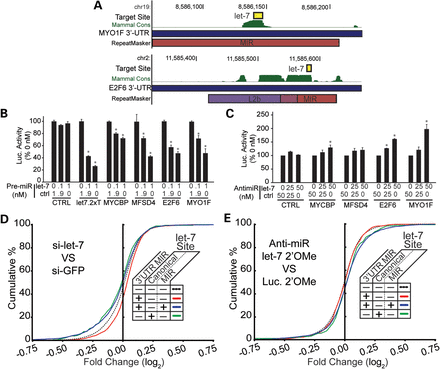 Hum Mol Genet, Volume 23, Issue 7, 1 April 2014, Pages 1783–1793, https://doi.org/10.1093/hmg/ddt569
The content of this slide may be subject to copyright: please see the slide notes for details.
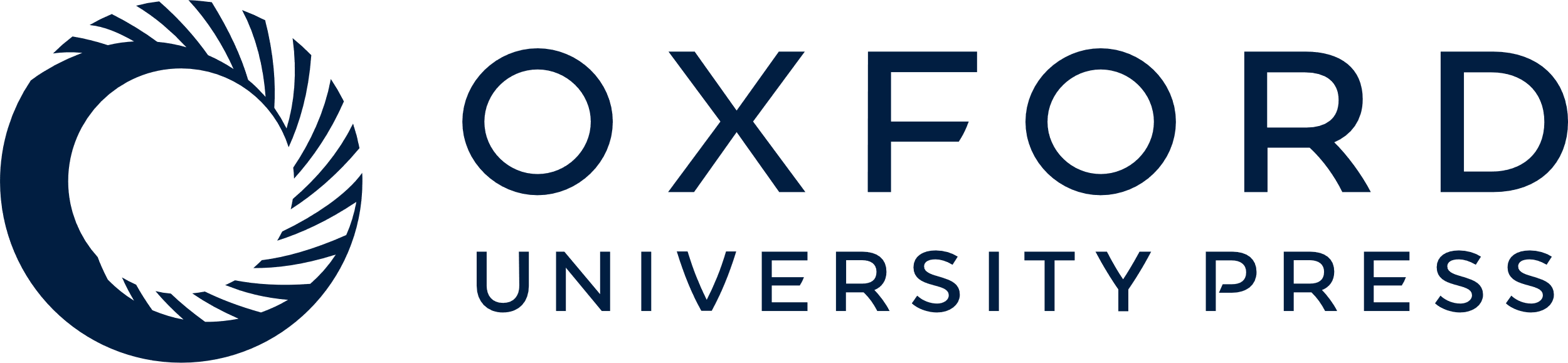 [Speaker Notes: Figure 2. Assessment of conserved, MIR-derived target sites for let-7. (A) Let-7 target sites (yellow box) overlapping a MIR element (red boxes) annotated by RepeatMasker. MYO1F and E2F6 are two candidates where: (i) no let-7 site is present in the 3′ UTR aside from the MIR-derived site shown and (ii) PhyloP conservation scores (Mammal Cons track) showed sequence conservation coincident with the target site. (B) 3′ UTRs of MYCBP, MFSD4, E2F6 and MYO1F, each containing a single MIR-derived let-7 site, were cloned into dual-luciferase reporters and co-transfected into HEK293 cells with a synthetic let-7 mimic (Pre-miR™ at the doses indicated). Reactions were balanced to 1.0 nM with a non-targeting Pre-miR™ (ctrl). Luciferase activity is plotted as a percent of Renilla:Firefly ratio measured from the 0 nM let-7 (1.0 nM ctrl) treatment group. (C) HeLa cells, which express high levels of endogenous let-7a, were co-transfected with the luciferase reporters and a let-7a Anti-miR inhibitor (25, 50 nM), balanced to 50 nM with a negative control Anti-miR oligo (ctrl). Luciferase activity is presented as the Renilla:Firefly ratios measured 48 h post-transfection and normalized to the 50 nM ctrl dose of the corresponding reporter. N = 3 biological replicates with three technical replicates per assay; error bars = SD. *P ≤ 0.05 (Student's t-test; two-tailed). (D) Cumulative distribution functions are shown summarizing gene expression changes (log2 fold change) in response to let-7 over-expression (si-let-7), relative to the control siRNA (si-GFP). Transcripts were grouped according to annotations of 3′ UTR-MIRs and let-7 target sites, as indicated in the figure legends. (E) As in D, except gene expression changes were measured in response to let-7 inhibition (let-7 2′OMe) relative to a control oligo (Luc. 2′-OMe).


Unless provided in the caption above, the following copyright applies to the content of this slide: Published by Oxford University Press 2013. This work is written by (a) US Government employee(s) and is in the public domain in the US.]
Figure 3. Assessment of primate-specific, Alu-derived target sites for miR-122 and miR-24, present in the Alu consensus ...
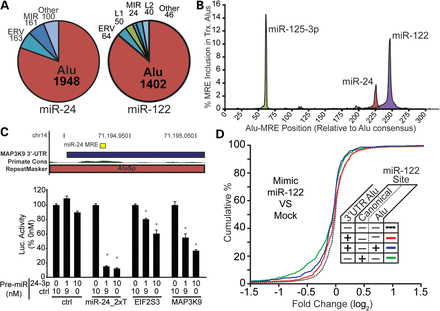 Hum Mol Genet, Volume 23, Issue 7, 1 April 2014, Pages 1783–1793, https://doi.org/10.1093/hmg/ddt569
The content of this slide may be subject to copyright: please see the slide notes for details.
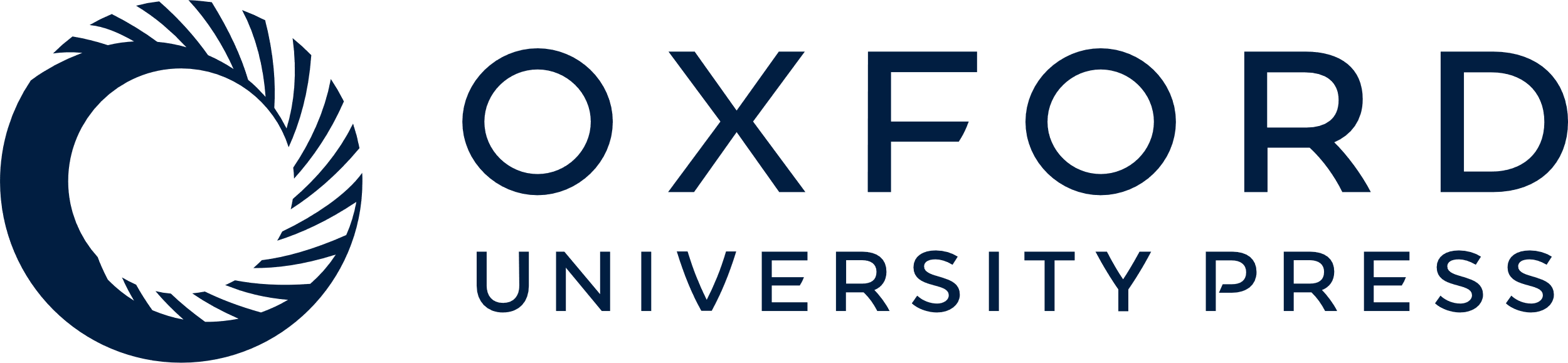 [Speaker Notes: Figure 3. Assessment of primate-specific, Alu-derived target sites for miR-122 and miR-24, present in the Alu consensus sequence. (A). Pie charts summarizing the prevalence of the most prominent TE families are presented, with values representing the number of unique (left) miR-24 or (right) miR-122 sites tabulated. (B) RepeatMasker annotations were used to calculate miR-24, miR-122 and miR-125-3p target site positions relative to the Alu consensus sequence, tabulating target prevalence at each position. Target site frequencies are plotted, representing the fraction of all 3′ UTR Alus found with the target sequence at that position. (C) The Primate Conservation track indicates an increase in conservation score coincident with the miR-24 target overlapping the AluSp family sequence. (D) Microarray data representing gene expression changes in response to miR-122 over-expression in human cells were analyzed, and log2 expression changes relative to the miRNA control set calculated. Transcripts were grouped according the presence of 3′ UTR Alus or miR-122 sites and the cumulative distributions plotted for each group as indicated. (E) Luciferase reporters expressing EIF2S3 and MAP3K9 3′ UTRs were co-transfected into HEK293 cells with Pre-miR™ miR-24 mimics (0, 1, 10 nM Pre-miR™ doses) and luciferase activity measured 24 h later. Renilla:firefly ratios are plotted, normalizing to the ratio calculated for the corresponding 0 nM treatment set. N = 4 biological replicates with three technical replicates per transfection; error bars = SD. *P ≤ 0.05 (Student's t-test; two-tailed).


Unless provided in the caption above, the following copyright applies to the content of this slide: Published by Oxford University Press 2013. This work is written by (a) US Government employee(s) and is in the public domain in the US.]
Figure 4. Convergent evolution of miR-24-mediated regulation in rodents and primates through lineage-specific TE ...
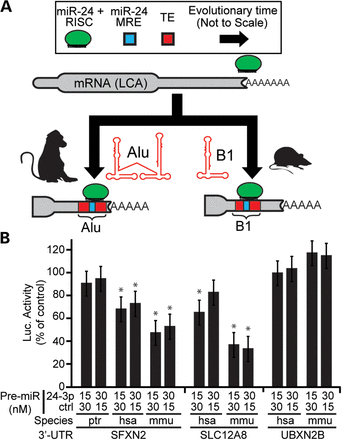 Hum Mol Genet, Volume 23, Issue 7, 1 April 2014, Pages 1783–1793, https://doi.org/10.1093/hmg/ddt569
The content of this slide may be subject to copyright: please see the slide notes for details.
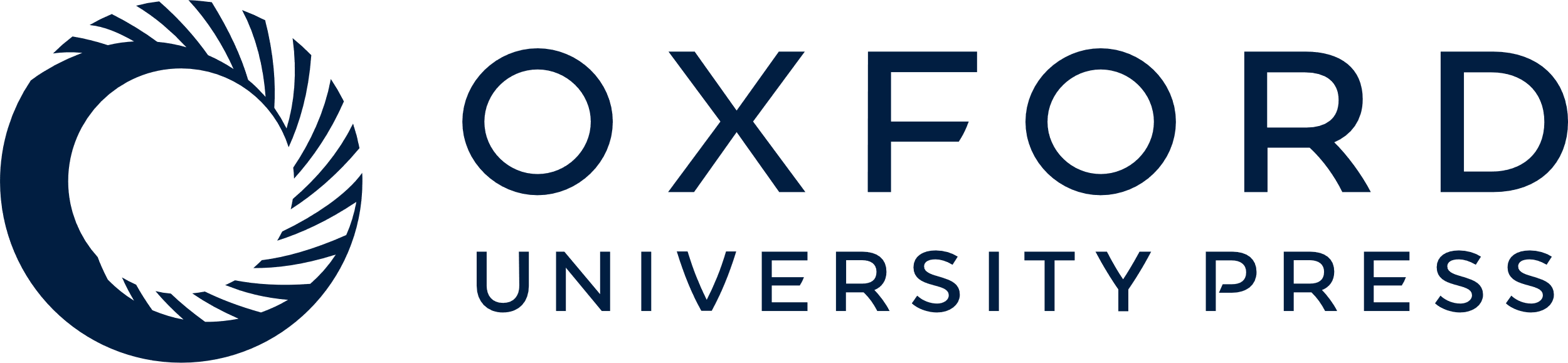 [Speaker Notes: Figure 4. Convergent evolution of miR-24-mediated regulation in rodents and primates through lineage-specific TE homologs. (A) A cartoon schematic demonstrating a hypothetical example of miR-24 target sites gained independently in primate and rodent evolutionary lineages, via transposition of Alu and B1 elements, respectively. Arrows representing evolutionary time are not drawn to scale. The hypothetical mRNA of the last common ancestor (LCA) of these two lineages is drawn lacking miR-24 binding sites. (B) Luciferase reporters with miR-24 target 3′ UTRs from human (hsa), mouse (mmu) or chimpanzee (ptr) were co-transfected with miR-24 Pre-miRs at the doses indicated. Luciferase activity was calculated as the Renilla:Firefly ratios measured 24 h after transfection, normalized to the corresponding 0 nM treatment group. N = 3 biological replicates with three technical replicates per assay; error bars = SD. *P ≤ 0.05 (Student's t-test; two-tailed).


Unless provided in the caption above, the following copyright applies to the content of this slide: Published by Oxford University Press 2013. This work is written by (a) US Government employee(s) and is in the public domain in the US.]
Figure 5. Alu-derived hsa-miR-1285-1 regulates homologous Alu-derived target sites. (A) Genome browser views of ...
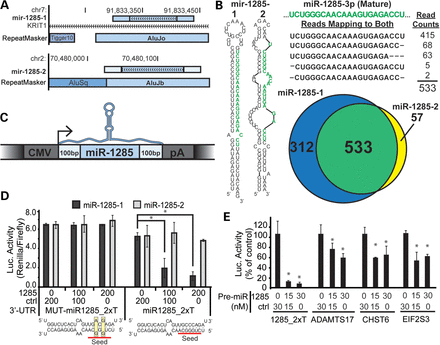 Hum Mol Genet, Volume 23, Issue 7, 1 April 2014, Pages 1783–1793, https://doi.org/10.1093/hmg/ddt569
The content of this slide may be subject to copyright: please see the slide notes for details.
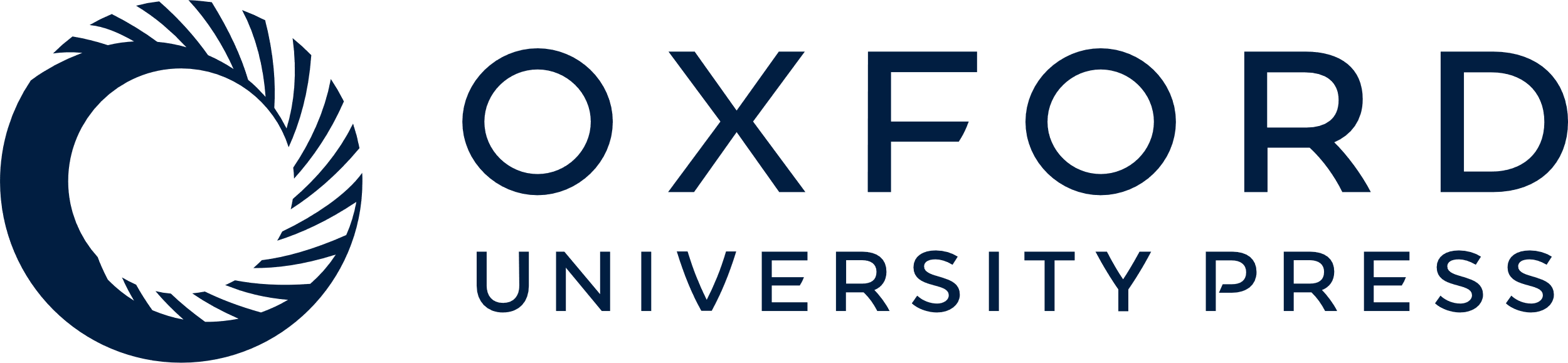 [Speaker Notes: Figure 5. Alu-derived hsa-miR-1285-1 regulates homologous Alu-derived target sites. (A) Genome browser views of miR-1285-1 and miR-1285-2 loci are shown, including any overlapping transcript or RepeatMasker annotations. The miR-1285 precursor locus (light blue rectangle with arrows) is drawn to include the additional ∼200 flanking bases (light blue, no arrows). The miR-1285-1 isoform is located within an intron of the KRIT1 mRNA. (B) The most stable predicted secondary structure for human miR-1285-1 and miR-1285-2 precursors is reproduced from those provided in the miRBase repository. High-throughput sequencing reads mapping to the two loci were also taken from miRBase, and the reads mapping to the common mature miRNA sequence are shown, along with the total read counts. The mature miRNA sequence, as reported in miRBase, is highlighted in green. The Venn diagram summarizes the number of reads uniquely mapping to each locus. The area of the circles and region of overlap is drawn in proportion to the number of reads contained in each group. (C) A cartoon representation of the miR-1285 expression constructs is drawn. The coloring scheme is reproduced from Figure 5A. (D) Luciferase reporters expressing artificial 3′ UTR target sites for miR-1285 (miR1285_2xT), or a seed-mutant control (MUT-miR1285-2xT), were transfected into HEK293 cells along with the indicated doses of the miR-1285-1 (1285) and control (ctrl) expression plasmids (shown in A), and luciferase activity was measured 48 h later. Luciferase activity is represented as the measured ratio between Renilla and firefly luciferase. Predicted hybridizations between the miR-1285 mature sequence and the artificial target and mutant sites are shown below the corresponding luciferase data. (E) Luciferase reporters expressing the 3′ UTR of putative miR-1285 targets, ADAMTS17, CHST6 and EIF2S3, were co-transfected with the indicated concentrations of an artificial miR-1285 (1285) or control (ctrl) Pre-miR oligo. (C–E) N = 3 biological replicates with three technical replicates per transfection; error bars = SD. *P ≤ 0.05 (ANOVA; Tukey's post hoc).


Unless provided in the caption above, the following copyright applies to the content of this slide: Published by Oxford University Press 2013. This work is written by (a) US Government employee(s) and is in the public domain in the US.]